РЕКЛАМА
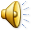 Виктор Петрович Астафьев
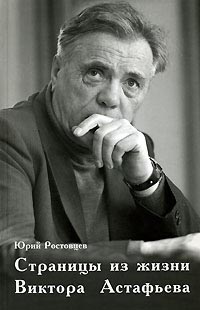 В основе произведений Астафьева история его собственной жизни. «...думал я, думал, и вышло, что мне надо рассказывать о своих земляках, в первую голову о своих односельчанах, о бабушке и дедушке и прочей родне... Они были интересны мне и любимы мной такими, какие они есть на самом деле».
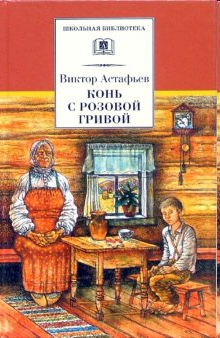 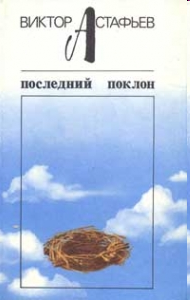 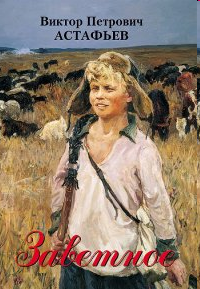 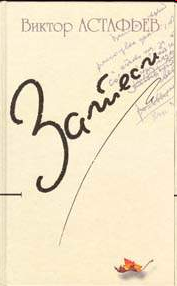 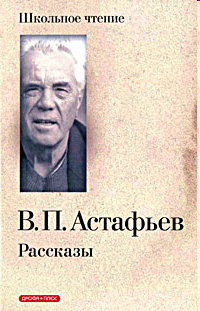 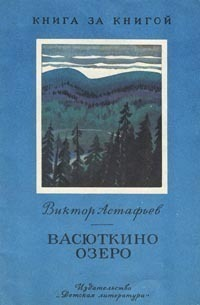 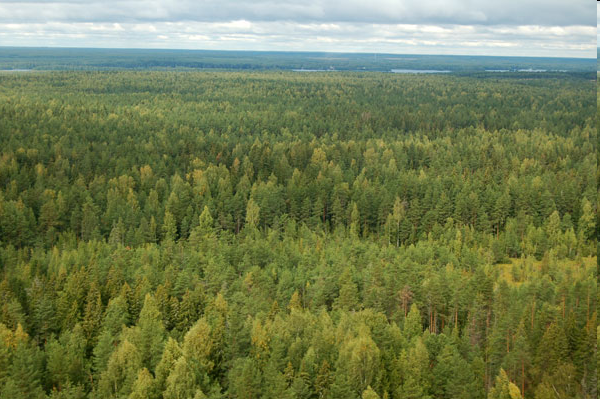 ТАЙГА ХЛИПКИХ НЕ ЛЮБИТ!
Читайте«Васюткино озеро»!!!
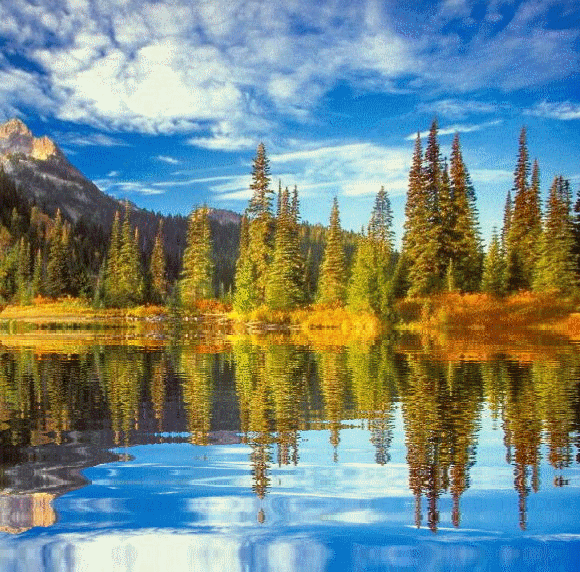